Instructions

Remove this slide directly after reading.
Add new slides through the menu ‘New slide’. Choose a lay out page.
This master presentation consists of:
Main title slide with background image and the VU logo
Second title slide with background image and the faculty logo and color. Choose the right paged from the masterslide
Text / image slides in corporate blue.
Subtitle slides in corporate blue.
Plain slides with a white and a black background

To replace images on the title slides, right-click the image (click on it with your other mouse button), background or texture fill and insert a file.

Images with no colored boxes on top, you can right-click the newly placed image.
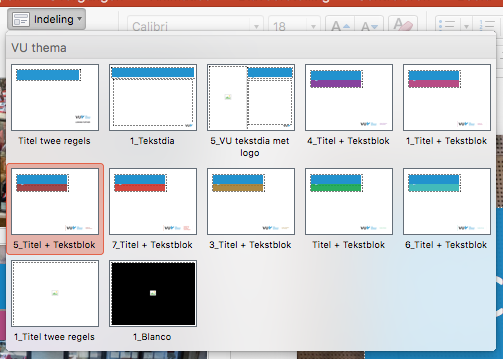 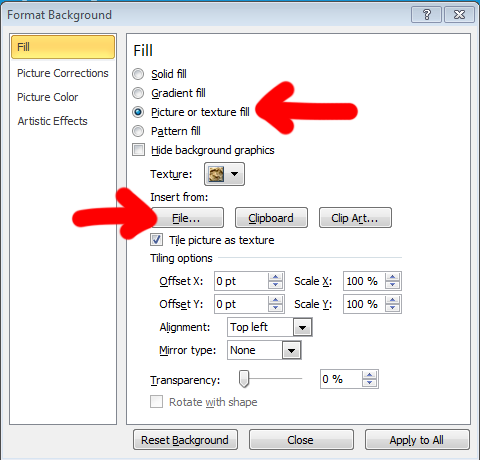 main title slide
2
CHANGE THE FOOTER: insert > Kop- and Footer text
3
CHANGE THE FOOTER: insert > Kop- and Footer text
4
CHANGE THE FOOTER: insert > Kop- and Footer text
Click to edit title
Default slide, 1 column, for text, graphs, tables or infographics. Copy for extra slides.
With bullet
Secundary list
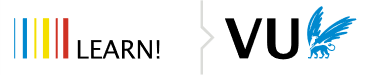 ….
….
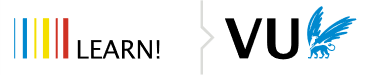 6
CHANGE THE FOOTER: insert > Kop- and Footer text
Use this slide for placing a video, an image or other elements without colour or logo.